Introduction to Entrepreneurship
Learning Outcomes
What is entrepreneurship and why is it important?
How to identify and evaluate entrepreneurial opportunities?
What are the characteristics and skills of successful entrepreneurs?
How to develop and test a business model for a new venture?
What are the sources and methods of financing entrepreneurial ventures?
What are the challenges and risks of launching and growing a new venture?
How to manage innovation and change in an entrepreneurial context?
What are the ethical and social responsibilities of entrepreneurs?
How to foster a culture of entrepreneurship in an organization or a community?
What are the trends and opportunities in the global entrepreneurial landscape?
What is Entrepreneurship?
Entrepreneurship is the process of creating, launching and running a new business venture. 
It involves identifying a problem or opportunity, developing a solution or product, and finding the resources and customers to make it successful. 
Entrepreneurship can be motivated by various factors, such as personal passion, social impact, financial gain, or innovation.
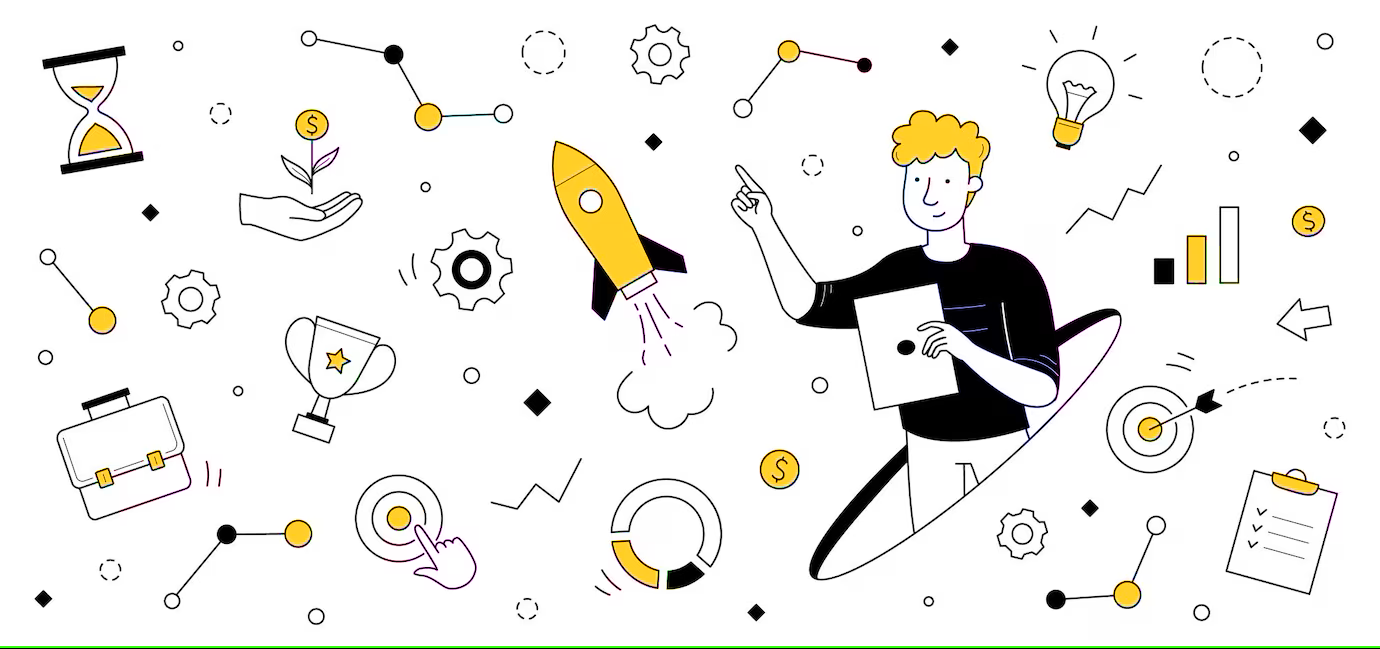 What is Entrepreneurship?
One example of entrepreneurship is Airbnb, a platform that connects traveller's with hosts who offer accommodation in their homes. 
Airbnb was founded in 2008 by Brian Chesky, Joe Gebbia, and Nathan Blecharczyk, who were struggling to pay their rent in San Francisco. 
They decided to rent out their spare room to guests who were attending a design conference in the city. 
They created a website that listed their room and three others, and charged $80 per night. They received three bookings and earned $240. 
They realized that there was a demand for alternative and affordable lodging options, and decided to pursue their idea further. 
They joined an accelerator program called Y Combinator, which provided them with funding and mentorship. They expanded their platform to other cities and countries, and grew their user base and revenue. 
Today, Airbnb is one of the most successful and valuable startups in the world, with over 4 million hosts, 800 million guests, and $100 billion in market capitalization.
Who is an entrepreneur?
An entrepreneur is someone who engages in entrepreneurship. 
An entrepreneur is typically a visionary, a risk-taker, a leader, and a problem-solver. 
An entrepreneur has the ability to recognize and seize opportunities, to overcome challenges and uncertainties, and to adapt to changing market conditions. 
An entrepreneur also has the responsibility to manage the business operations, finances, and team.
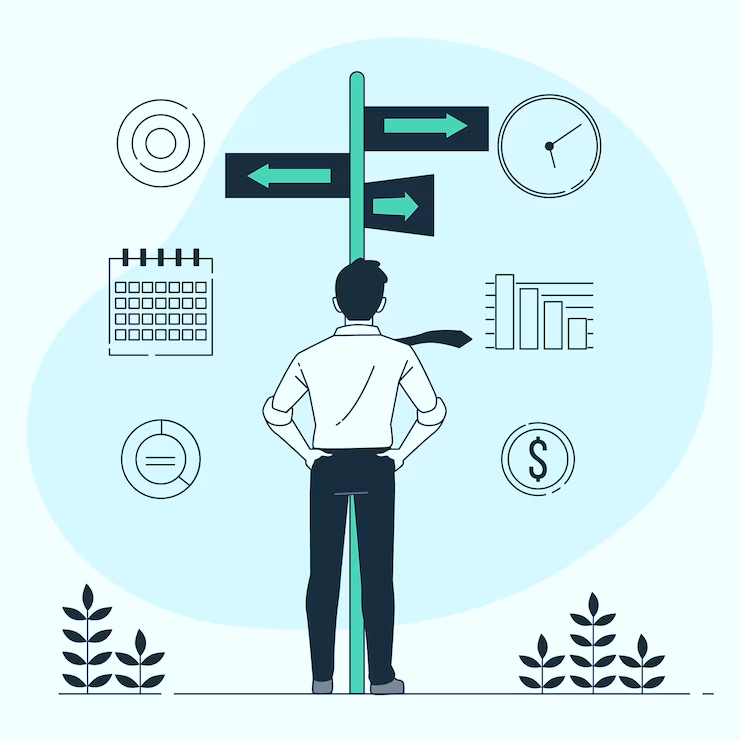 Who is an entrepreneur?
One example of an entrepreneur is Oprah Winfrey, a media mogul, philanthropist, and cultural icon. 
Oprah Winfrey started her career as a television reporter and anchor in the 1970s. She moved to Chicago in 1984 to host a morning talk show called AM Chicago. 
She transformed the show into a ratings hit with her charismatic personality and empathetic style. She renamed the show The Oprah Winfrey Show in 1986, and syndicated it nationally. 
She became one of the most influential and popular figures in television history, reaching millions of viewers and covering topics such as health, spirituality, social issues, and entertainment. 
She also launched her own production company called Harpo Studios, which produced movies, books, magazines, podcasts, and other media projects. She also founded her own cable network called OWN (Oprah Winfrey Network), which features original programming that aims to inspire and empower people. She also created the Oprah’s Book Club, which has boosted the sales and popularity of many authors. 
She also established the Oprah Winfrey Leadership Academy for Girls in South Africa, which provides education and opportunities for disadvantaged girls. She is one of the richest and most influential women in the world, with a net worth of over $3 billion and numerous awards and honours.
Why is entrepreneurship important?
Entrepreneurship can have many benefits for individuals and society. 
For individuals, entrepreneurship can provide a source of income, independence, satisfaction, and personal growth. 
For society, entrepreneurship can create jobs, wealth, innovation, and social value. 
Entrepreneurship can also contribute to solving some of the world’s most pressing problems, such as poverty, climate change, health care, and education.
Why is entrepreneurship important?
One example of entrepreneurship’s importance is Khan Academy, a non-profit organization that provides free online education for anyone anywhere. 
Khan Academy was founded in 2008 by Salman Khan, a former hedge fund analyst who started tutoring his cousins online using videos he uploaded on YouTube. He received positive feedback from his cousins and other viewers who found his videos helpful and engaging. 
He decided to quit his job and dedicate himself to creating more videos on various subjects such as math, science, history, and art. 
He also developed an interactive website that allows users to learn at their own pace, track their progress, and earn badges. He also partnered with schools, teachers, and organizations to integrate his platform into formal education systems. 
He also raised funds from donors such as Bill Gates, Google, and Netflix. Today, Khan Academy reaches over 100 million learners every month in 190 countries and 46 languages. It has over 10 000 videos and 50 000 exercises on its website. 
It has also expanded its offerings to include test preparation SAT ACT GMAT etc. courses on computer science and programming and personalized learning plans. It has also launched Khan Academy Kids a free app for children aged two to seven that teaches literacy math and social-emotional skills. It has also created Khan Lab School a physical school that implements Khan Academy’s philosophy of self-paced mastery-based and project-based learning. 
Khan Academy’s mission is to provide a free world-class education for anyone anywhere.
How to identify and evaluate entrepreneurial opportunities?
Identifying and evaluating entrepreneurial opportunities is a crucial skill for aspiring and existing entrepreneurs. There are different methods and frameworks that can help you to do this, such as:
The jobs to be done theory, which suggests that people hire products or services to do a specific job for them. By understanding the job that customers want to get done, you can design a solution that meets their needs better than existing alternatives.
The theory of disruptive innovation, which explains how new entrants can challenge established incumbents by offering simpler, cheaper, or more convenient products or services that appeal to low-end or unserved customers.
The business model canvas, which is a tool that helps you to describe, analyse, and design your business model in a structured way. It consists of nine building blocks that cover the key aspects of your value proposition, customers, channels, revenue streams, cost structure, key resources, key activities, key partnerships, and competitive advantage.
How to identify and evaluate entrepreneurial opportunities?
The lean startup approach, which is a methodology that emphasizes experimentation, customer feedback, and iterative learning. It helps you to test your assumptions and validate your business idea before investing too much time and money.
To identify and evaluate entrepreneurial opportunities, you need to conduct both primary and secondary research to gather relevant data and information about your target market, customer segments, competitors, industry trends, and best practices. You also need to apply critical thinking and creativity to generate and refine your ideas, and to assess their potential viability and feasibility. Finally, you need to communicate your entrepreneurial opportunity effectively by writing and pitching a compelling business plan that showcases your value proposition, market opportunity, competitive advantage, and financial projections.
What are the characteristics and skills of successful entrepreneurs?
Successful entrepreneurs are those who can turn their ideas into reality, overcome challenges, and create value for themselves and others. There are many characteristics and skills that can help entrepreneurs achieve their goals, but some of the most common ones are:
Curiosity: Entrepreneurs are always eager to learn new things, explore new possibilities, and ask questions that challenge the status quo. They are not satisfied with what they already know, but seek to discover new opportunities and solutions.
Creativity: Entrepreneurs are able to generate original and innovative ideas that can solve problems or meet customer needs. They are not afraid to think outside the box, experiment with different approaches, and combine existing elements in new ways.
What are the characteristics and skills of successful entrepreneurs?
Persuasiveness: Entrepreneurs are able to communicate their vision and value proposition effectively to various stakeholders, such as customers, investors, partners, and employees. They can convince others to support their venture, buy their product or service, or join their team.
Focus: Entrepreneurs are able to concentrate on their goals and prioritize their tasks. They are not easily distracted by irrelevant or trivial matters, but keep their eyes on the prize. They are also able to balance their passion with their discipline, and avoid burning out or losing sight of their purpose.
Flexibility: Entrepreneurs are able to adapt to changing circumstances and feedback. They are not rigid or dogmatic, but open to new information and perspectives. They are willing to pivot their strategy, modify their product, or adjust their business model if necessary.
What are the characteristics and skills of successful entrepreneurs?
Risk tolerance: Entrepreneurs are able to cope with uncertainty and ambiguity. They are not paralyzed by fear of failure, but embrace it as a learning opportunity. They are also able to manage and mitigate the risks involved in their venture, and prepare for different scenarios.
Resilience: Entrepreneurs are able to bounce back from setbacks and challenges. They are not discouraged by difficulties, but motivated by them. They are also able to learn from their mistakes, and improve their performance and outcomes.
These are some of the characteristics and skills of successful entrepreneurs, but they are not exhaustive or exclusive. Different entrepreneurs may have different strengths and weaknesses, and may develop their skills over time. The most important thing is to have a growth mindset, and a willingness to learn and improve.
How to develop and test a business model for a new venture?
Developing and testing a business model for a new venture is a process that involves defining and validating the key aspects of your value proposition, customer segments, revenue streams, cost structure, and competitive advantage. There are different methods and frameworks that can help you to do this, such as:
The business model canvas, which is a tool that helps you to describe, analyse, and design your business model in a structured way. It consists of nine building blocks that cover the key aspects of your value proposition, customers, channels, revenue streams, cost structure, key resources, key activities, key partnerships, and competitive advantage.
How to develop and test a business model for a new venture?
The lean startup approach, which is a methodology that emphasizes experimentation, customer feedback, and iterative learning. It helps you to test your assumptions and validate your business idea before investing too much time and money.
The venture development process, which is a step-by-step guide that helps you to start a company based on university intellectual property. It includes phases such as opportunity assessment, business planning, team formation, funding, and launch.
How to develop and test a business model for a new venture?
To develop and test a business model for a new venture, you need to follow these general steps:
Identify and evaluate the problem or need that your product or service aims to solve or satisfy for your target customers. Conduct primary and secondary research to gather relevant data and information about your market, customer segments, competitors, industry trends, and best practices.
Generate and refine your value proposition, which is a clear and concise statement that describes how your product or service creates value for your customers and why they should choose you over your competitors. Use tools such as the value proposition canvas or the jobs to be done theory to help you with this step.
How to develop and test a business model for a new venture?
Choose your revenue model, which is the way you will generate income from your product or service. Consider factors such as your cost structure, pricing strategy, customer willingness to pay, and market demand. Some common revenue models are subscription, freemium, advertising, commission, licensing, and direct sales.
Design and test your business model using the business model canvas or a similar tool. Fill in the nine building blocks with your assumptions and hypotheses, and then validate them with experiments and customer feedback. Use the lean startup approach or a similar methodology to help you with this step. Iterate and pivot your business model as needed based on your learning and results.
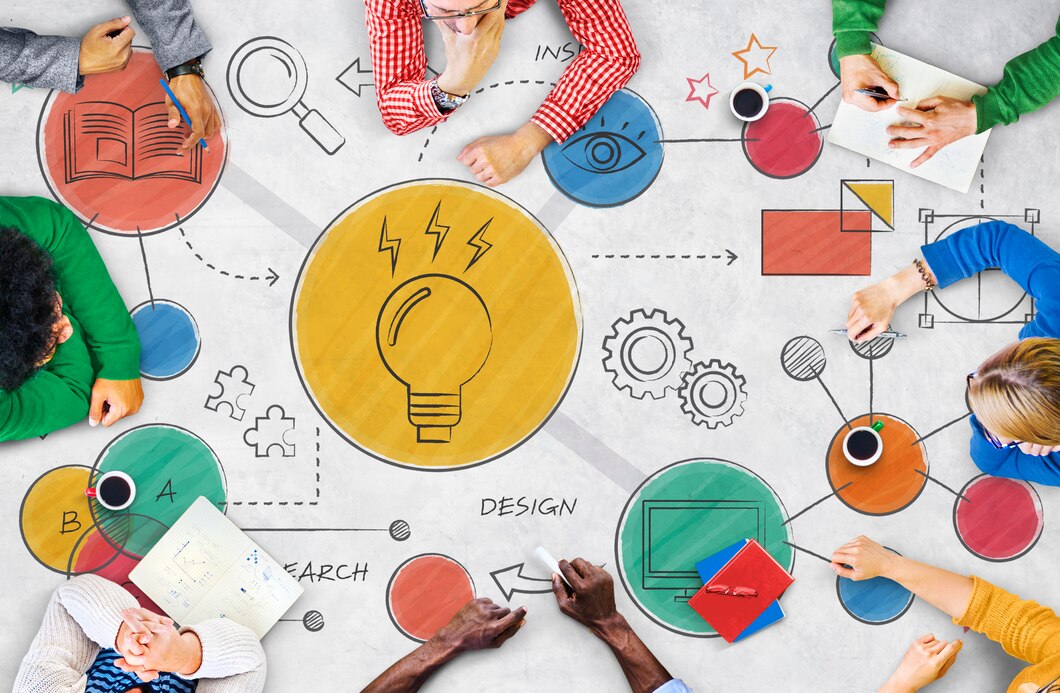 How to develop and test a business model for a new venture?
Communicate and pitch your business model effectively to various stakeholders, such as customers, investors, partners, and employees. 
Use tools such as the business model story or the pitch deck to help you with this step. 
Highlight your value proposition, market opportunity, competitive advantage, and financial projections.
What are the sources and methods of financing entrepreneurial ventures?
Financing entrepreneurial ventures is a crucial challenge for many entrepreneurs, especially in the early stages of their business development. There are different sources and methods of financing that entrepreneurs can use to fund their ventures, depending on their stage, sector, and strategy. Some of the most common ones are:
Personal investment or personal savings: This is the most basic and common source of financing for entrepreneurs, who use their own money or assets to start or grow their business. This can include savings accounts, credit cards, home equity loans, or personal loans from friends or family. This method has the advantage of being easy and fast, but it also involves a high degree of personal risk and limited resources.
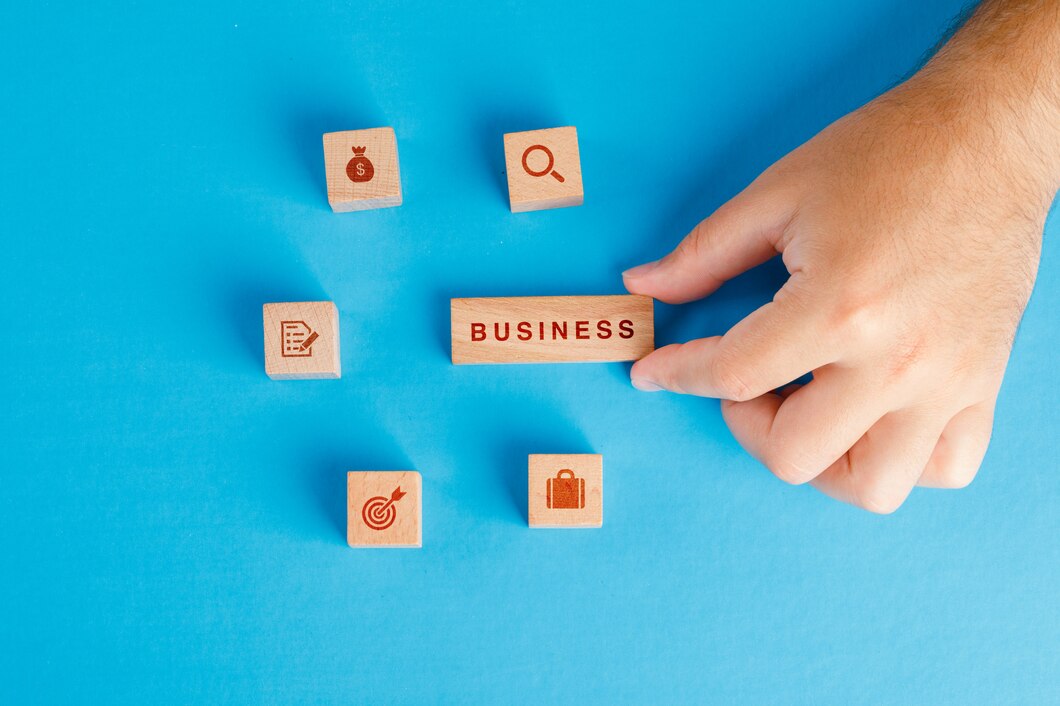 What are the sources and methods of financing entrepreneurial ventures?
Venture capital: This is a form of equity financing, where investors provide capital to entrepreneurs in exchange for a share of ownership and control in their business. Venture capitalists are usually professional investors who specialize in funding high-growth, high-risk, and innovative ventures, especially in the technology sector. They also provide mentoring, networking, and strategic guidance to entrepreneurs. This method has the advantage of providing large amounts of capital and expertise, but it also involves giving up some autonomy and potential returns.
Business angels: These are also a form of equity financing, where individual investors provide capital to entrepreneurs in exchange for a share of ownership and control in their business. Business angels are usually wealthy individuals who have entrepreneurial experience or industry knowledge. They also provide mentoring, networking, and strategic guidance to entrepreneurs. This method has the advantage of providing more flexible and personalized capital and support, but it also involves giving up some autonomy and potential returns.
What are the sources and methods of financing entrepreneurial ventures?
Government assistance: This is a form of debt or grant financing, where government agencies or institutions provide loans, subsidies, tax incentives, or grants to entrepreneurs to support their business development. Government assistance is usually aimed at promoting entrepreneurship, innovation, social impact, or regional development. This method has the advantage of providing low-cost or free capital and support, but it also involves meeting certain eligibility criteria and complying with regulations.
Commercial bank loans and overdrafts: These are forms of debt financing, where banks or other financial institutions provide loans or overdrafts to entrepreneurs to fund their business operations or expansion. Commercial bank loans and overdrafts are usually based on the creditworthiness and collateral of the entrepreneurs, and they require repayment with interest. This method has the advantage of providing relatively easy and fast capital, but it also involves a high cost of capital and a high risk of default.
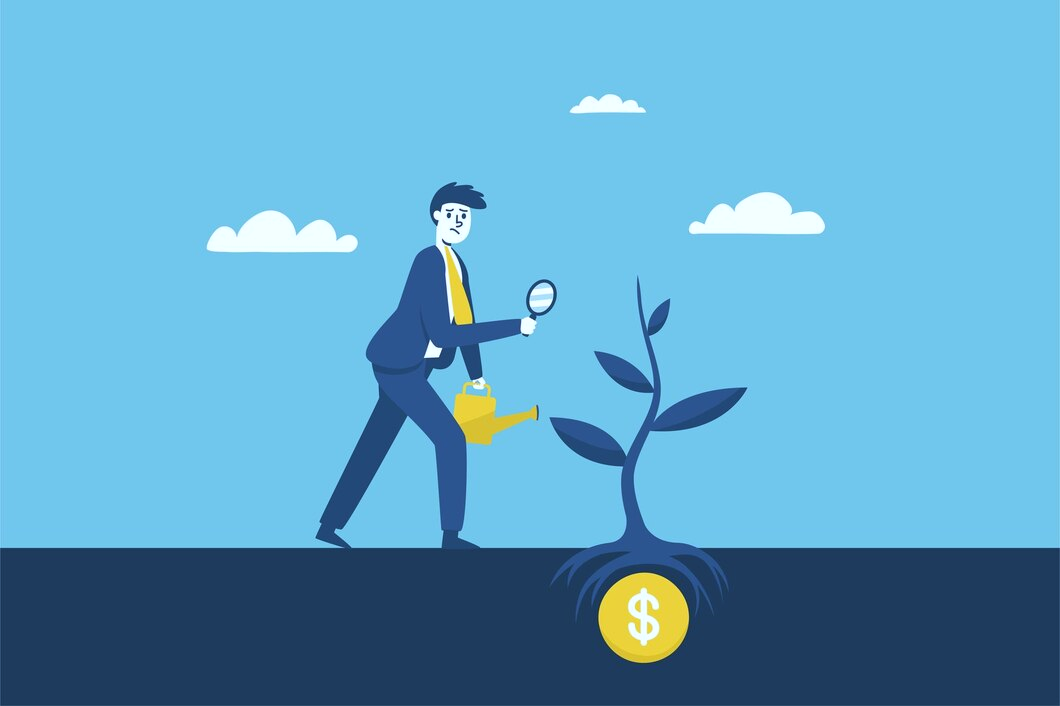 What are the sources and methods of financing entrepreneurial ventures?
These are some of the sources and methods of financing entrepreneurial ventures, but they are not exhaustive or exclusive. Entrepreneurs may use a combination of different sources and methods, depending on their needs and opportunities. They may also use other sources and methods, such as crowdfunding, bootstrapping, leasing, factoring, or buyouts. The choice of financing depends on various factors, such as the stage, sector, and strategy of the venture, the availability and cost of capital, the risk and return expectations of the entrepreneurs and investors, and the legal and regulatory environment.
How to manage innovation and change in an entrepreneurial context?
Managing innovation and change in an entrepreneurial context is a challenging but rewarding task that requires creativity, leadership, and strategic thinking. Innovation is the process of creating new or improved products, services, processes, or business models that meet the needs and expectations of customers and stakeholders. Change is the process of implementing and adapting to innovation in order to achieve competitive advantage and organizational goals.
Some of the steps involved in managing innovation and change are:
Identify the problem or opportunity that needs to be addressed by innovation. This can be done by conducting market research, customer feedback, competitor analysis, or internal audits.
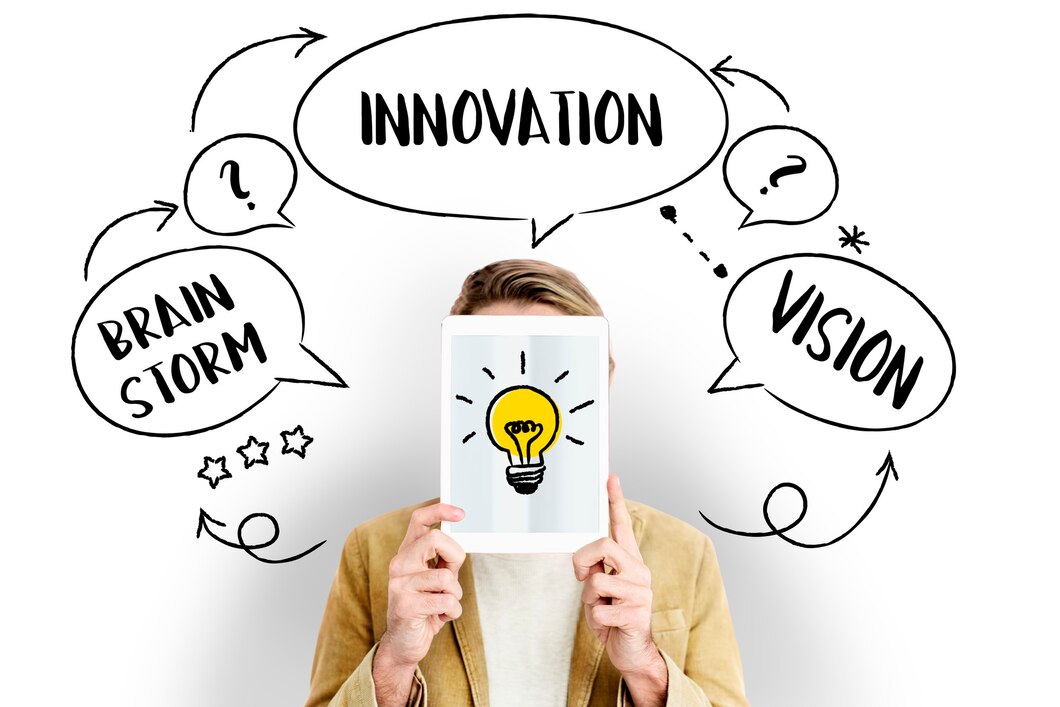 How to manage innovation and change in an entrepreneurial context?
Generate and evaluate possible solutions or alternatives that can solve the problem or seize the opportunity. This can be done by using various techniques such as brainstorming, prototyping, testing, or benchmarking.
Select and implement the best solution or alternative that meets the criteria of feasibility, desirability, and viability. This can be done by using project management tools, stakeholder engagement, change management models, or agile methods.
Monitor and measure the results and impacts of the innovation and change. This can be done by using key performance indicators, customer satisfaction surveys, financial analysis, or social impact assessment.
How to manage innovation and change in an entrepreneurial context?
Some of the benefits of managing innovation and change are:
Increased customer loyalty and retention by offering superior value and satisfaction.
Enhanced competitive edge and market share by differentiating from rivals and creating entry barriers.
Improved efficiency and productivity by reducing costs and waste and increasing quality and speed.
Higher profitability and growth by expanding into new markets and segments and creating new revenue streams.
Greater social and environmental responsibility by addressing societal and ecological challenges and creating positive change.
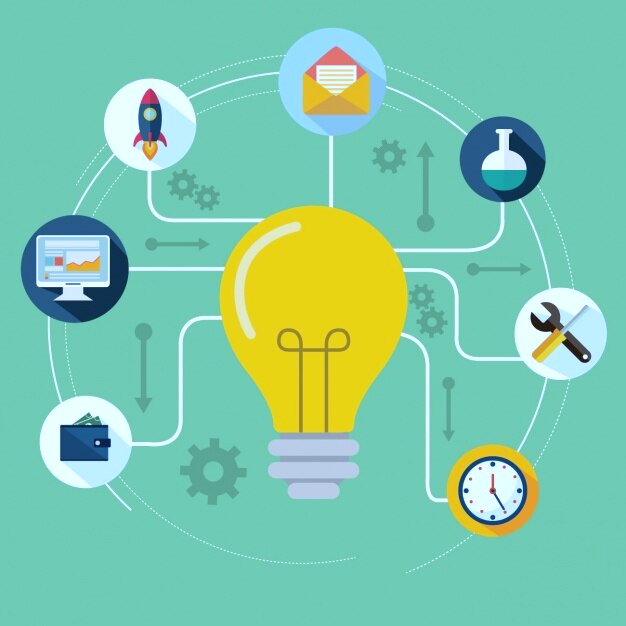 How to manage innovation and change in an entrepreneurial context?
Some of the challenges of managing innovation and change are:
Resistance and inertia from employees, customers, or other stakeholders who are reluctant or fearful of change and prefer the status quo.
Uncertainty and risk from external factors such as technological, economic, political, or cultural changes that are unpredictable and uncontrollable.
Complexity and ambiguity from internal factors such as organizational structure, culture, or processes that are interrelated and interdependent.
Resource and time constraints from limited availability or allocation of financial, human, or physical resources and deadlines or schedules.
How to manage innovation and change in an entrepreneurial context?
Some of the best practices for managing innovation and change are:
Involve everyone and create conversations to make the innovation culture efficacious, involving every employee remains crucial.
Do not push employees, pull them in nurturing the internal side of open innovation amplifies participation.
Run awareness campaigns to educate and inform the employees, customers, and other stakeholders about the benefits and impacts of the innovation and change.
Introduce a common space for innovation with an innovation management tool to facilitate the generation, evaluation, selection, and implementation of ideas.
Transparency to share the vision, mission, and goals of the innovation and change and communicate the progress and feedback regularly.
Rewards and recognition to motivate and appreciate the employees, customers, and other stakeholders who contribute to the innovation and change.
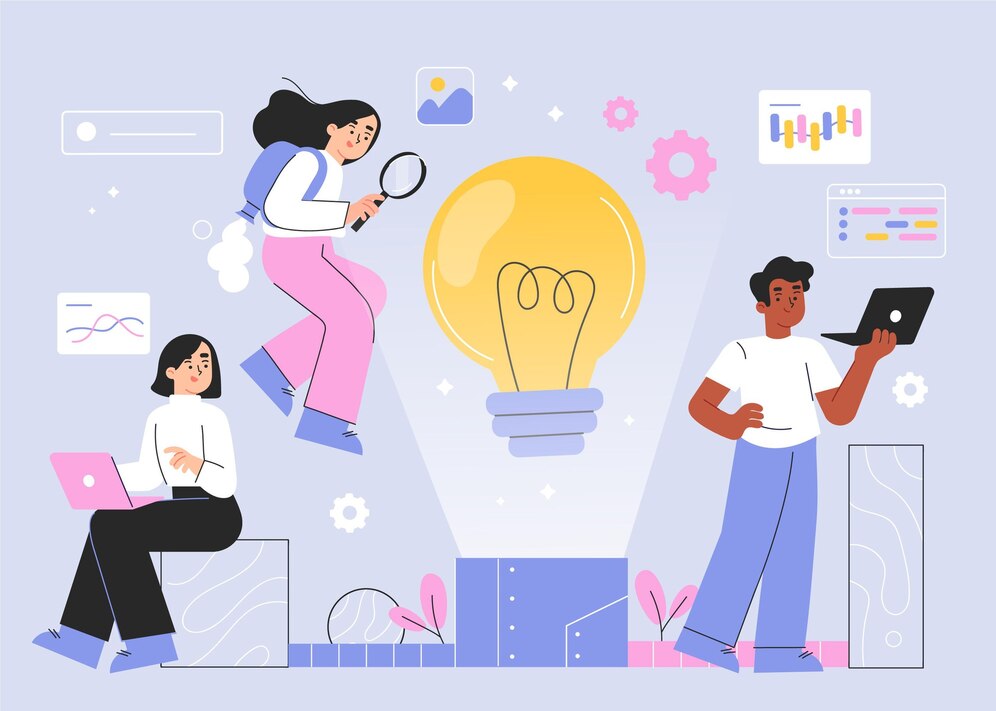 What are the ethical and social responsibilities of entrepreneurs?
The ethical and social responsibilities of entrepreneurs are the duties and obligations that they have to act in a moral and beneficial way towards their stakeholders and society at large. Some examples of these responsibilities are: respecting human rights, protecting the environment, ensuring fair labour practices, complying with laws and regulations, paying taxes, supporting social causes, and contributing to economic development .
How to foster a culture of entrepreneurship in an organization or a community?
To foster a culture of entrepreneurship in an organization or a community, some of the strategies that can be implemented are:
Hiring and empowering aspiring entrepreneurs, who have the passion, skills, and mindset to pursue innovative and value-creating opportunities. They can be given autonomy, flexibility, and support to pursue their ideas and projects .
Creating an environment of innovation and risk-taking, where experimentation, learning, and failure are encouraged and celebrated. This can foster a culture of curiosity, creativity, and resilience among the members of the organization or community .
Communicating the vision and direction of the organization or community, and how entrepreneurship can contribute to achieving them. This can inspire and motivate the members to align their goals and actions with the larger purpose and mission of the organization or community .
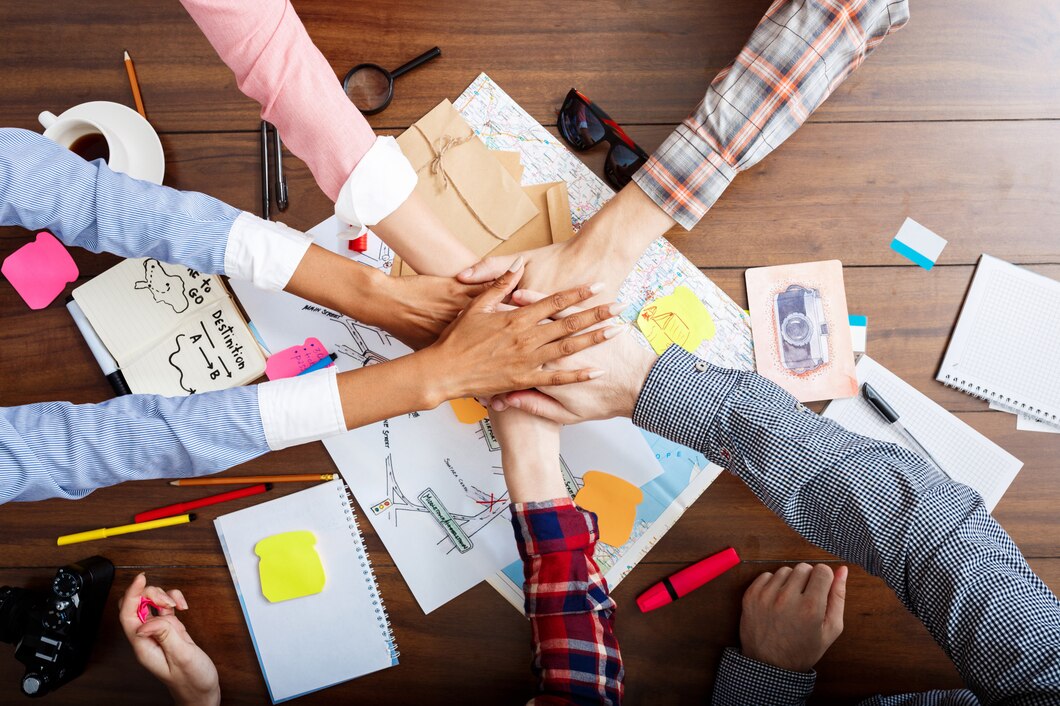 How to foster a culture of entrepreneurship in an organization or a community?
Providing incentives and recognition for entrepreneurial achievements, such as awards, rewards, feedback, or publicity. This can acknowledge and appreciate the efforts and outcomes of the entrepreneurs and encourage them to continue and improve their performance .
Leading by example and modelling entrepreneurial behaviour, such as being proactive, resourceful, adaptable, and collaborative. This can influence and inspire the members to emulate and adopt the entrepreneurial mindset and practices .
Providing access to resources and networks, such as funding, mentors, partners, customers, or experts. This can enable and facilitate the entrepreneurs to develop and execute their ideas and projects effectively and efficiently .
How to foster a culture of entrepreneurship in an organization or a community?
Offering training and education on entrepreneurship, such as workshops, courses, seminars, or coaching. This can equip and enhance the knowledge and skills of the entrepreneurs and help them overcome the challenges and barriers they may face .
Encouraging collaboration and diversity, such as forming teams, communities, or networks of entrepreneurs with different backgrounds, perspectives, and experiences. This can foster a culture of mutual support, learning, and innovation among the members of the organization or community .
What are the trends and opportunities in the global entrepreneurial landscape?
The trends and opportunities in the global entrepreneurial landscape are influenced by various factors such as technology, customer demands, societal shifts, and the COVID-19 pandemic. Some of the emerging trends are:
Business from home: More entrepreneurs are starting and running their businesses from their homes, taking advantage of the flexibility, convenience, and cost-effectiveness of remote work. This trend also opens up opportunities for entrepreneurs to offer products and services that cater to the needs and preferences of home-based workers and consumers, such as online education, health and wellness, entertainment, and delivery .
Globalized business: More entrepreneurs are expanding their reach and impact beyond their local markets, leveraging the power of the internet, social media, and e-commerce platforms to connect with customers, partners, and investors from different countries and regions. This trend also creates opportunities for entrepreneurs to tap into new and diverse markets and segments, as well as to learn from and collaborate with other entrepreneurs from different cultures and backgrounds .
What are the trends and opportunities in the global entrepreneurial landscape?
Mobile commerce: More entrepreneurs are using mobile devices and applications to conduct and facilitate their business transactions, such as payments, marketing, customer service, and analytics. This trend also enables entrepreneurs to offer products and services that are accessible, convenient, and personalized for mobile users, such as mobile games, apps, wallets, and coupons .
Social commerce: More entrepreneurs are integrating social media and e-commerce to create and enhance their online presence, reputation, and engagement. This trend also allows entrepreneurs to offer products and services that are influenced by and tailored to the social interactions, feedback, and recommendations of their customers and followers, such as influencer marketing, live streaming, social shopping, and user-generated content .
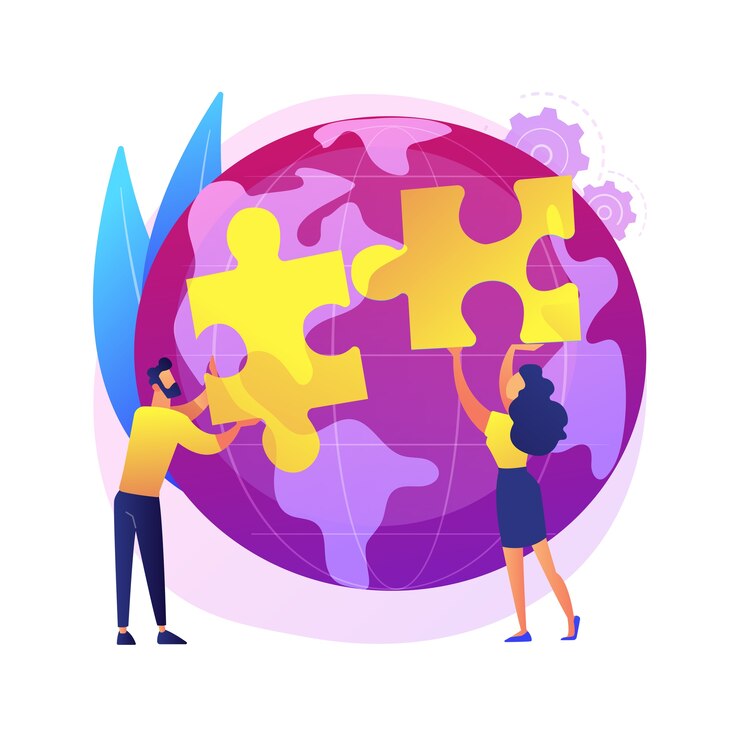 What are the trends and opportunities in the global entrepreneurial landscape?
The gig economy: More entrepreneurs are participating in and benefiting from the gig economy, which is the market of short-term, flexible, and independent work arrangements. This trend also provides opportunities for entrepreneurs to offer products and services that support and empower the gig workers and freelancers, such as platforms, tools, training, and insurance .
Increasingly niche markets: More entrepreneurs are targeting and serving increasingly niche markets and segments, which are groups of customers with specific and specialized needs, preferences, and characteristics. This trend also challenges entrepreneurs to offer products and services that are differentiated, customized, and innovative for their niche customers, such as vegan, gluten-free, organic, or halal products .
What are the trends and opportunities in the global entrepreneurial landscape?
The continuous rise of subscription-based business: More entrepreneurs are adopting and implementing the subscription-based business model, which is the practice of charging customers a recurring fee to access or use a product or service. This trend also creates opportunities for entrepreneurs to offer products and services that are valuable, convenient, and loyal for their subscribers, such as software, media, entertainment, or beauty products .
Adoption of disruptive technologies: More entrepreneurs are embracing and utilizing disruptive technologies, which are innovations that significantly change or improve the way things are done or experienced. Some examples of these technologies are artificial intelligence, blockchain, biotechnology, nanotechnology, and 3D printing. This trend also opens up opportunities for entrepreneurs to offer products and services that are cutting-edge, smart, and transformative for their customers and industries .
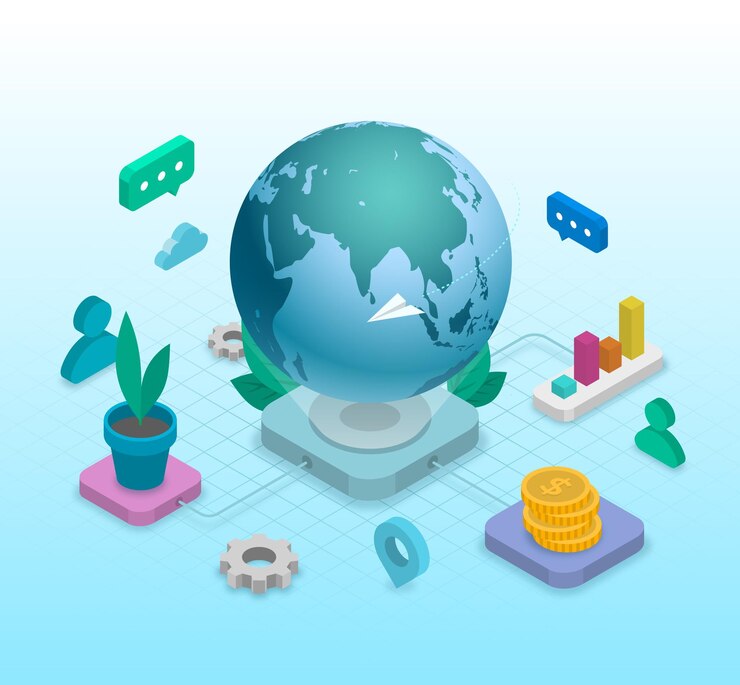 What are the trends and opportunities in the global entrepreneurial landscape?
Growing importance of social responsibility: More entrepreneurs are recognizing and addressing the social and environmental challenges and opportunities that their businesses face and create. This trend also motivates entrepreneurs to offer products and services that are ethical, sustainable, and impactful for their stakeholders and society at large, such as social enterprises, green businesses, or impact investing .
Increasing diversity: More entrepreneurs are coming from and representing diverse backgrounds, perspectives, and experiences, such as women, minorities, immigrants, youth, or seniors. This trend also enhances the creativity, innovation, and inclusivity of the entrepreneurial landscape, as well as the products and services that the entrepreneurs offer .
Overview
Entrepreneurship is a complex and multifaceted phenomenon that can have various impacts and implications for individuals, organizations, and societies. Entrepreneurship can be influenced by personal, cultural, institutional, and environmental factors, and it can also shape and change these factors over time. Entrepreneurship is a dynamic and evolving concept that can be applied to different contexts and domains, such as social entrepreneurship, corporate entrepreneurship, or academic entrepreneurship. Entrepreneurship is a challenging and rewarding endeavour that requires passion, perseverance, and problem-solving skills.
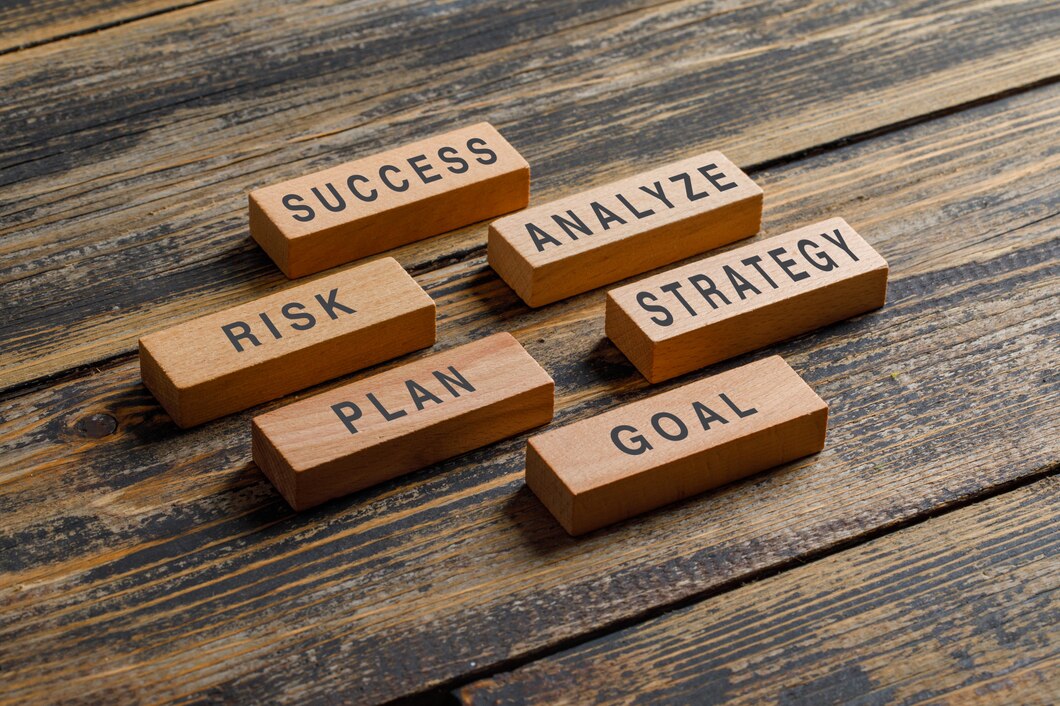 Good Luck!